看見神的愛
詞、曲：盛曉玫
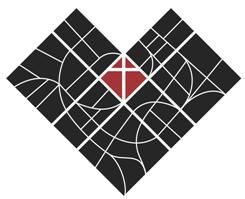 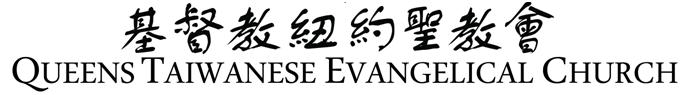 看見神的愛
我看見神的愛
在溫暖的陽光
我看見神的愛
在澎湃的海洋
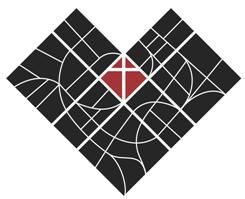 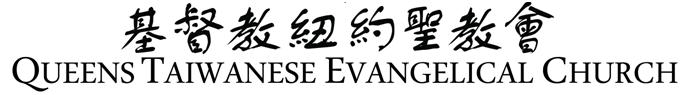 看見神的愛
我看見神的愛
在憐憫的心腸
我看見神的愛
在你我的臉上
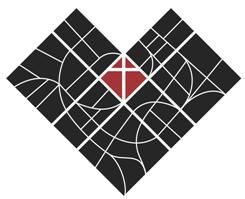 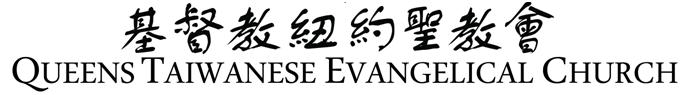 看見神的愛
在每個微笑
在每個擁抱
在每個祈禱
我能看見神的愛
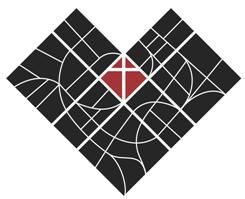 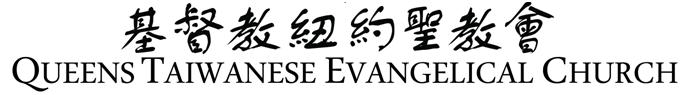